Financial Managers SocietyCybersecurity UpdateMaranda CignaRapid7 Global Services ManagerMaranda_Cigna@Rapid7.com
Financial Services
Outlook
Security in Financial Services: An Industry Under Attack
Attack frequency and intensity is on the rise
2014 Financial Services attacks*
642 confirmed security incidents
277 resulting in confirmed data loss
Financial losses have reached into the billions
*Verizon 2015 Data Breach  
 Investigations Report (DBIR)
3
Regulatory Outlook
Regulators are increasing the frequency of cyber security exams
New York Department of Financial Services announced stricter exam processes
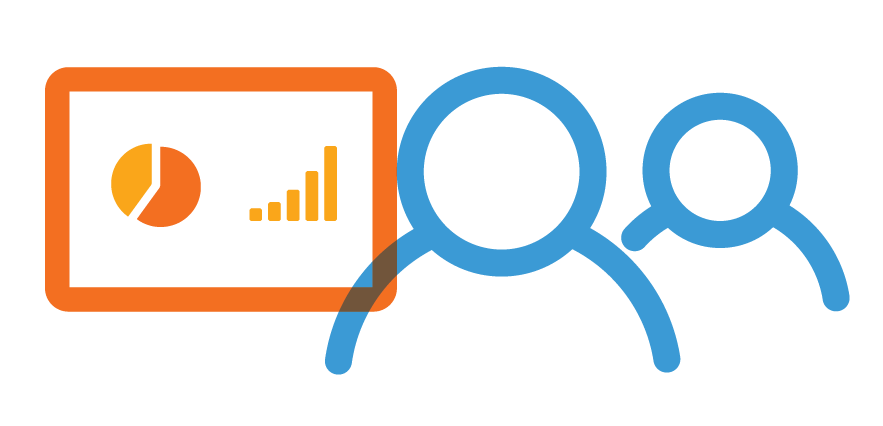 4
New York State Department of Financial Services
Chief Security Officer – resume, training, and experience
Security policies and procedures
Data classification integration
Vulnerability and patch management
Identity and access management
Use of multi-factor authentication
Incident response program
Business continuity and disaster recovery
Vendor due diligence
NIST Cyber Security Framework alignment
5
Security Leadership Challenges
Industry Research
Gartner Worldwide Information Security Spending:
Total security spending in 2015 will be $76.9 billion
PwC State of Information Security: 
Total number of security incidents climbed to 42.8 million in 2014 (up 48% from 2013)
Information security spending is not keeping pace
Software Advice Group Study:
Most data breaches have minimal impact on public awareness
Breaches have limited impact upon financial reports
7
Research Summary…
We are spending more money in 2015 than ever before
Companies are still getting breached
People don’t remember who got breached
Incentives are not aligned – cheaper to clean up after?
Are Boards worried about security?
8
Board Level Awareness - Disconnect
32%
79%
RedSeal Survey
Surveyed 350 C-level executives
Nearly 60% said they can “truthfully assure the board beyond a reasonable doubt” their organization is secure
Say it is impossible to effectively secure what cannot be seen and understood
Have full visibility into global networks
9
Board Level Awareness, cont.
PwC
Fewer than half (42%) of respondents say their Board actively participates in overall security strategy
National Association of Corporate Directors (NACD)
Current allocation of responsibility: Audit committee: 46%, Full board: 38%
Where should risk oversight be allocated: Full board: 53%, Audit committee 25%
Veracode
80% of respondents said cybersecurity is “frequently discussed”
46% said “most meetings”, 35% “every meeting”
10
Are Boards worried about security?
Trending that way….
Security is becoming a Board level issue
Boards need to become more aware and involved
Security leaders should be more transparent with their Board
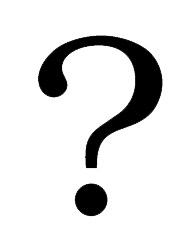 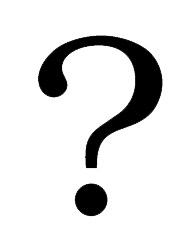 11
Do “Wake Up Calls” Generate Real Change?
Bob Gourley’s Cyber Threat “Wake Up Calls”
2010: Google’s Aurora attacks
2011: Wikileaks
2012: South Carolina hack into state websites
2013: New York Times acknowledges hacks into its papers
2013: Attacks on US banks 
2013: Anonymous attacks against Federal Reserve 
2013: Snowden insider attacks
2013: Target 
2014: JP Morgan
2014: Sony 
2015: Anthem attack 
2015: IRS breach and loss of taxpayer personal info
2015: OPM loss of 4 million records of government employees
When people suffer a heart attack,
doctors recommend 3 changes
4.3%
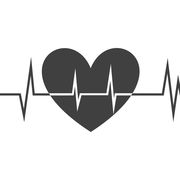 Smoking Cessation
Healthy Eating
Physical Exercise
Patients that make all 3 changes
14
Change is hard.
Preparing for Disasters (UPenn)
People are subject to three major biases
Tendency to under-appreciate the future and future consequences
People are too quick to forget the past, or too slow to remember the negative events of the past
When in doubt, people will follow the advice of others who are no less prone to the same mistakes
16
[Speaker Notes: Leads to insufficient preparation]
Increasing organizational security maturity
Attacker Model
18
Defender Model
19
Assessment and Planning Matrix
20
Strategic Security Planning
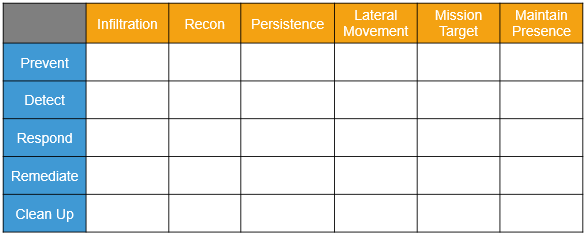 Map your program
Controls currently in place
Future projects & initiatives
Policies and expectations
Attacker-centric lens
Measurements
How effective is your investment strategy?
Are your investments evenly distributed? (Most are highly invested in prevention)
Use this as a decision making and communication mechanism
21
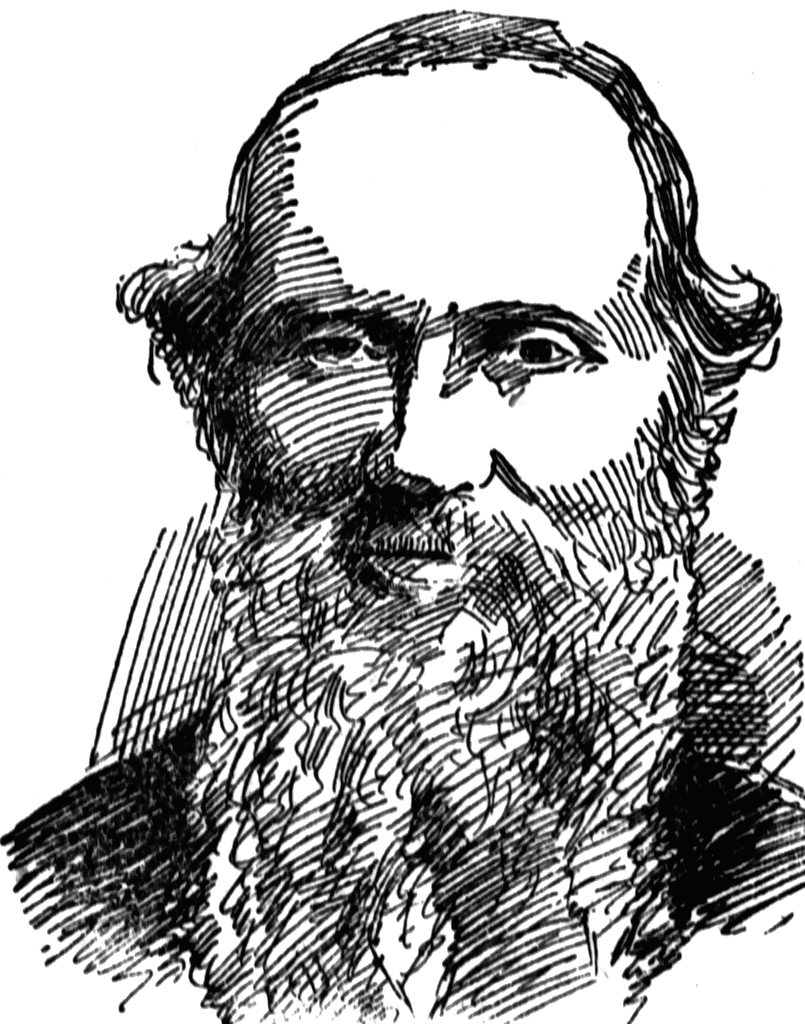 “If You Can’t Measure It, You Can’t Improve It”
William Thomson, Lord Kelvin
Four pillars of security metrics
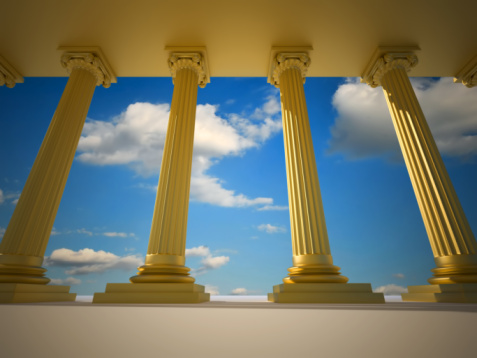 Communicate and drive performance improvement
Measure the effectiveness of security controls
Identify issues and set priorities
Provide increased accountability
23
Security Metrics Mistakes
The same measurement, just presented differently
Oops…
Raw vulnerability counts
Top-level enterprise totals
Trending by vulnerability volume
No clear call to action
Better!
Remediation policy compliance
Numbers tied to business lines
Trending by age of vulnerability
Actionable intelligence
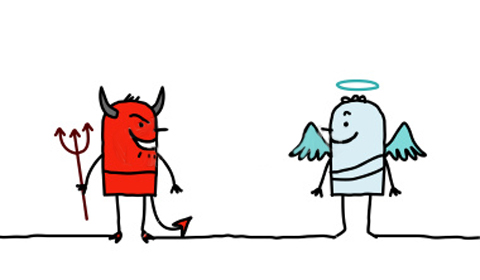 24
Socializing Security
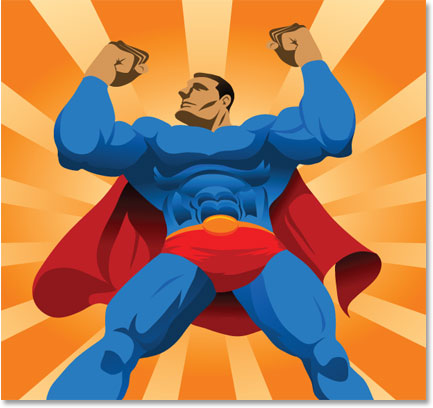 Pen Testers: Planning, findings reports,                                        recommendations
IR Teams: Real time reporting to management,                                   post mortem presentations, statistics
Vuln Management Teams: Patching metrics,                            trending, recommended prioritizations
Compliance: Risk assessments, controls designs
Everyone: Quarterly planning and goals, status reports, townhalls, meetings with executives
25
Compliance: An outcome of security
Compliance should be the minimum benchmark
Start with security best practices and the NIST Cyber Security Framework
Continuously monitor, communicate, and collaborate
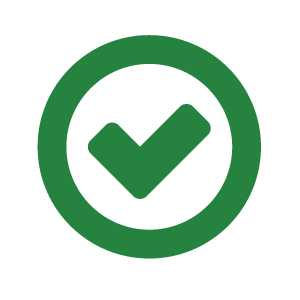 26
Meaningful Partnerships
You don’t need to design and build it alone!
Leverage the experts where it matters:
IR retainers
Program development assistance
Threat simulations
Advisory services
Managed services
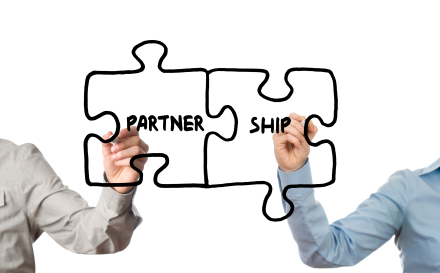 27
Rapid7 Solutions
Rapid7’s Innovative Solutions
Solving Critical Security Challenges
Threat  Exposure  Management
Incident Detection & Response
Security Advisory Services
Reduce Your Risk of a Breach
Find the Attacks You’re Missing
Accelerate Security Improvement
VULNERABILITY MANAGEMENT
INTRUDER ANALYTICS
SECURITY ASSESSMENT
APPLICATION SECURITY TESTING
INCIDENT RESPONSE SERVICES
PROGRAM DEVELOPMENT
ATTACK SIMULATION
29
Thank youinfo@Rapid7.com